Нові екстремальні види спорту
ВИКОНАЛА СТУДЕНТКА 2 КУРСУ 17 ГРУПИ ФМТП ДІДЕНКО ДІАНА
ПЛАН
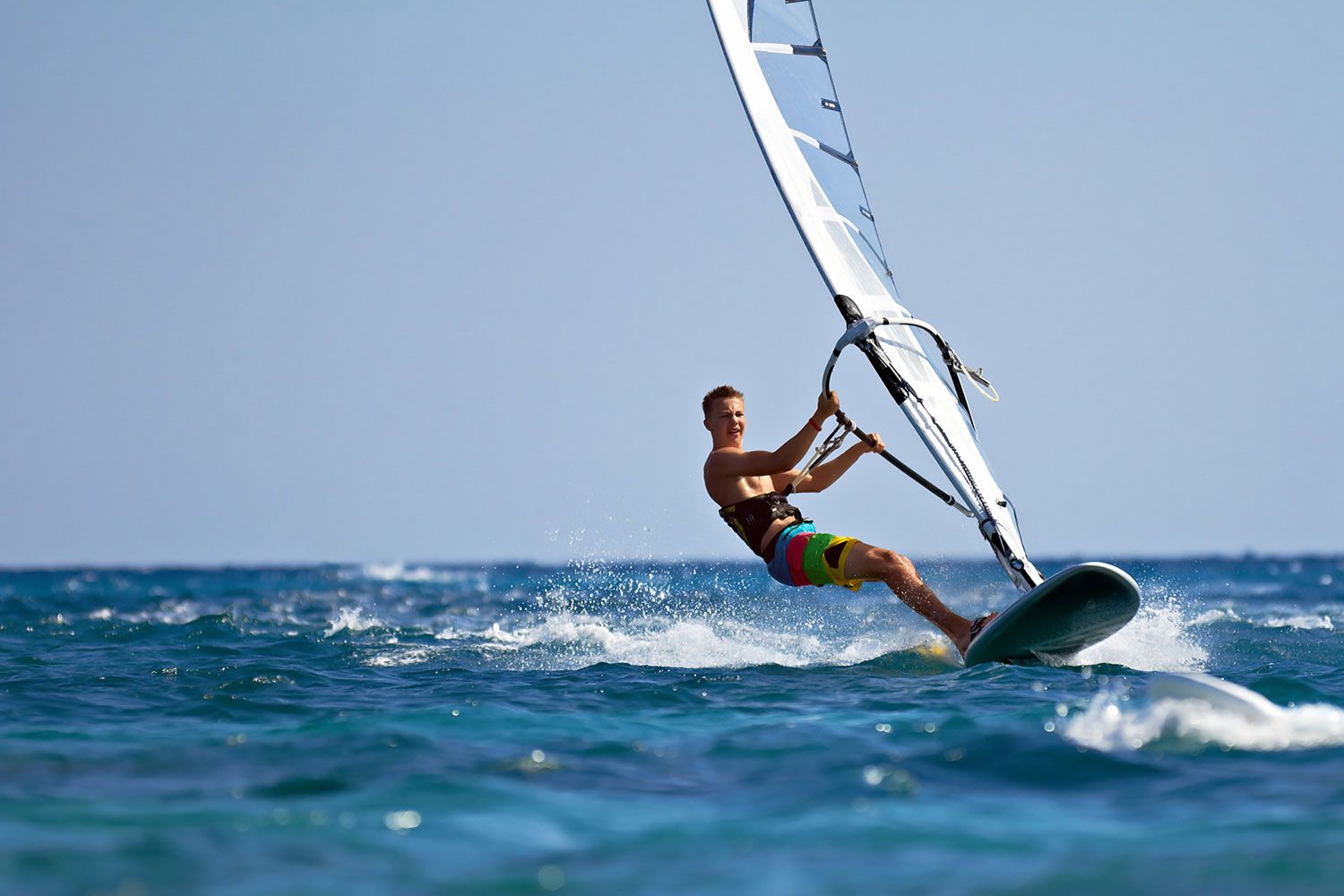 ФЛАЙБОРДИНГ

ВУЛКАНОБОРДИНГ

ПАРКУР НА БАТУТІ

СТРИБКИ ЗІ СТРАТОСФЕРИ

КАЙТВІНГ

СКАЯКІНГ

ХОРСБОРДИНГ
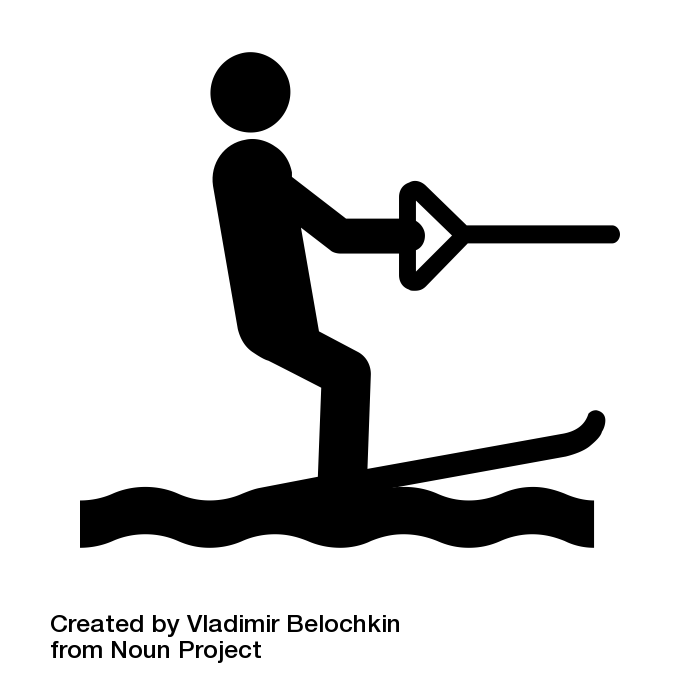 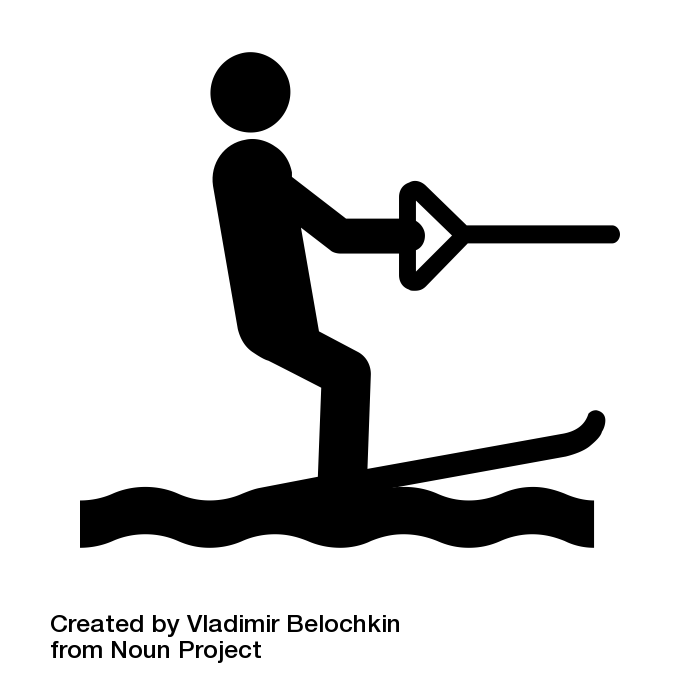 ФЛАЙБОРДИНГ
АБСОЛЮТНО НОВИЙ ФАНТАСТИЧНИЙ ВИД СПОРТУ ДЛЯ ЛЮБИТЕЛІВ ЕКСТРИМУ ТА АКТИВНОГО ВІДПОЧИНКУ
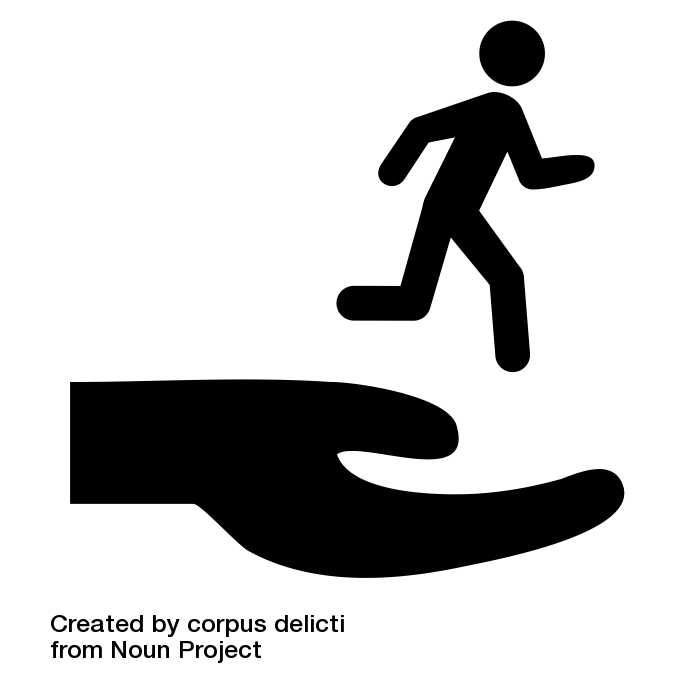 Ідея розробки пристрою, що дозволяє парити над поверхнею води, належить чемпіону Франції по водним лижам Френкі Запаті. Займаючись аквабайком, французький спортсмен вирішив сконструювати новий апарат. У 2008 році він відкрив власне виробництво гідроциклів під назвою «Zapata-Racing». Проте, Запата вирішив не зупинятися на досягнутому і продовжував розробку апарату, який би дозволив піднімати людину над водою і виконувати різні акробатичні трюки. Невдовзі, у 2011 році на чемпіонаті світу в Китаї світові був представлений пристрій, що отримав назву «флайборд»
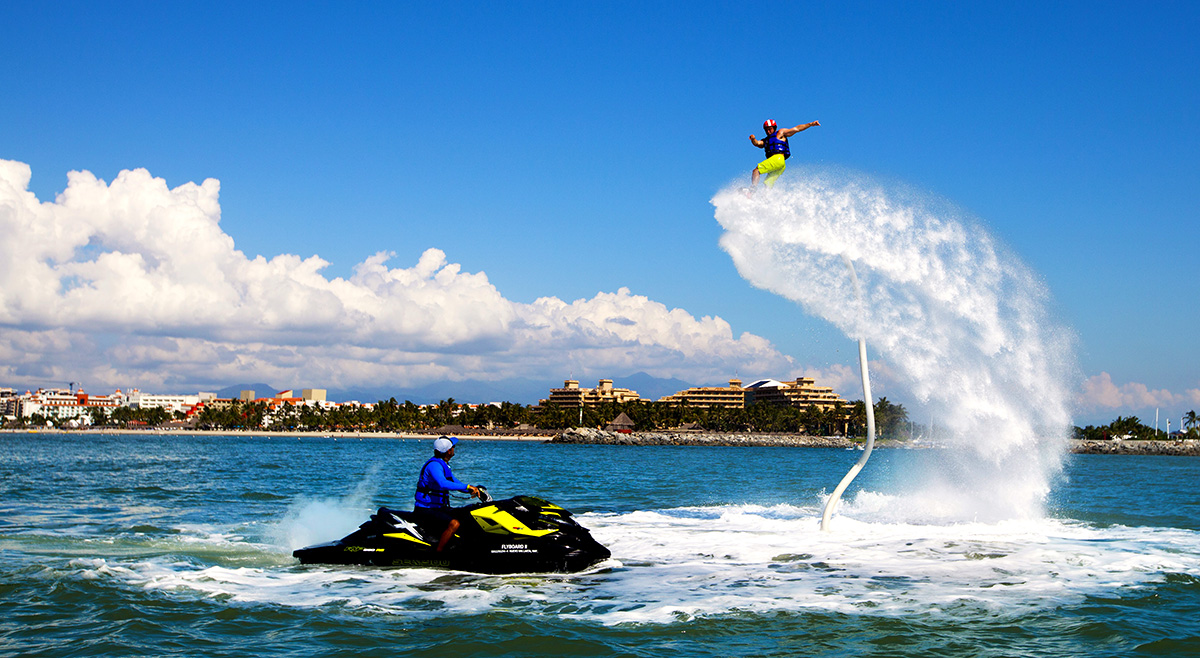 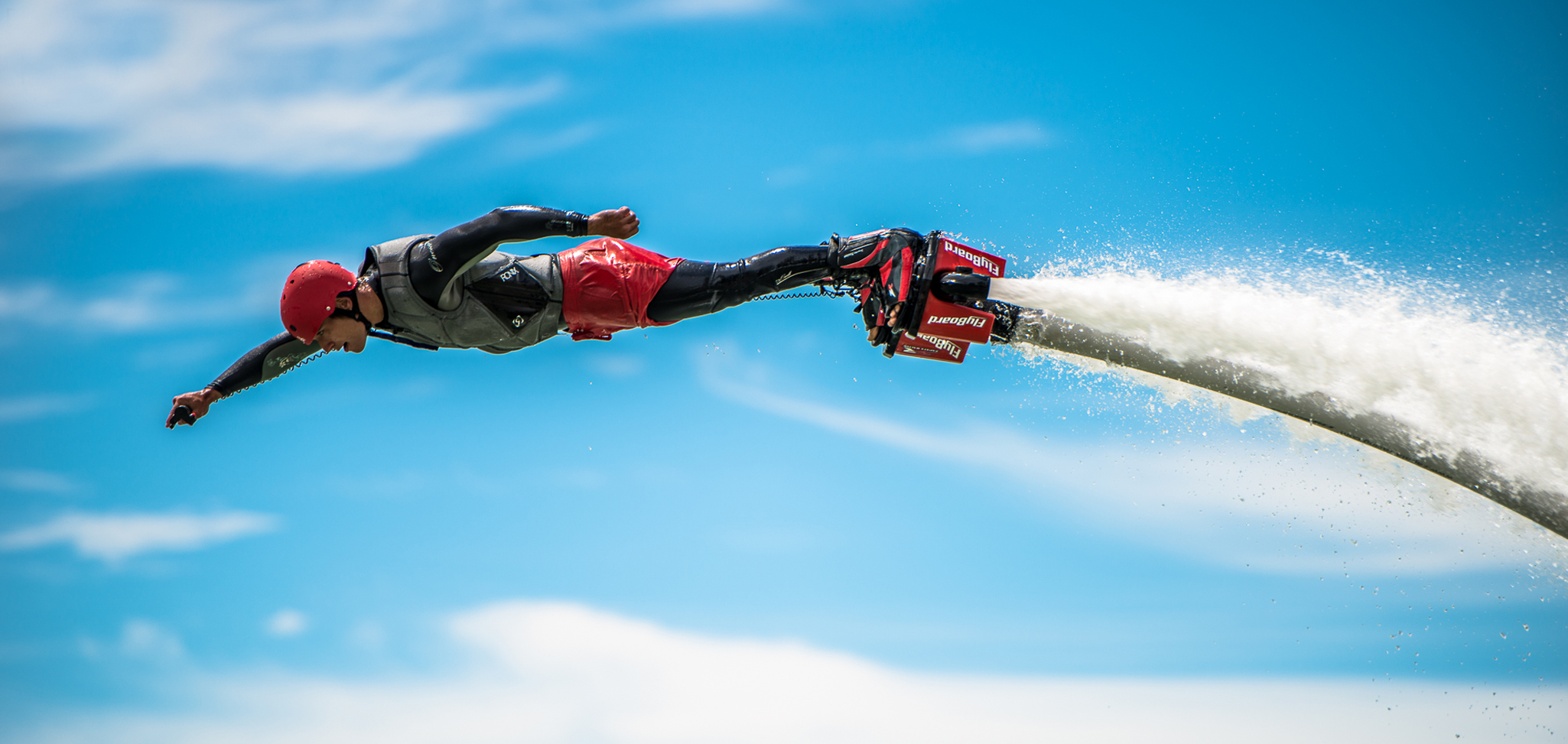 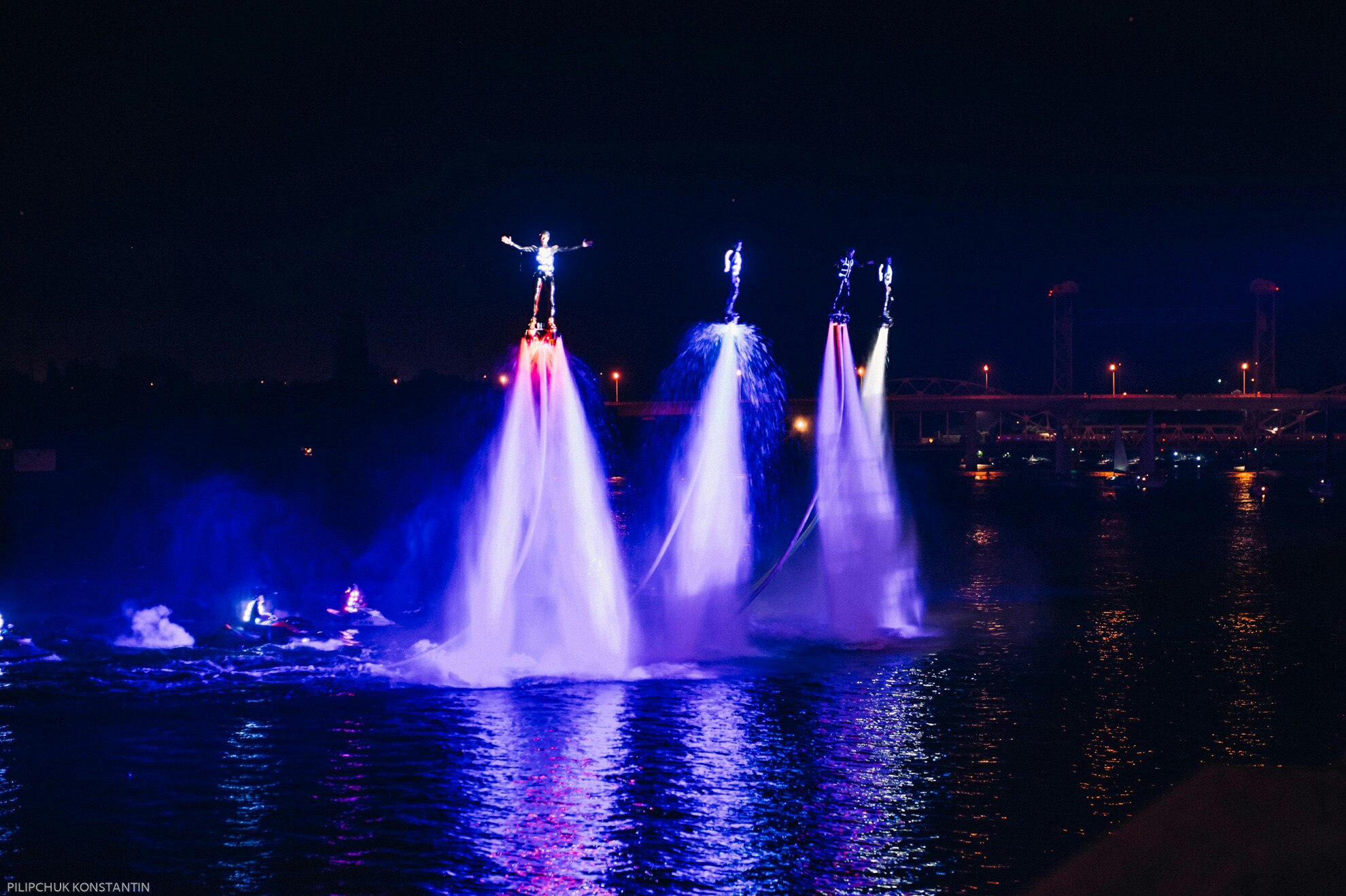 вулканобординг
ВИД ЕКСТРЕМАЛЬНОГО СПОРТУ, ПРИ ЯКОМУ СПОРТСМЕН СПУСКАЄТЬСЯ НА ДОШЦІ ПО ЗАСТИГЛІЙ ЛАВІ ВУЛКАНУ І ПОПЕЛУ
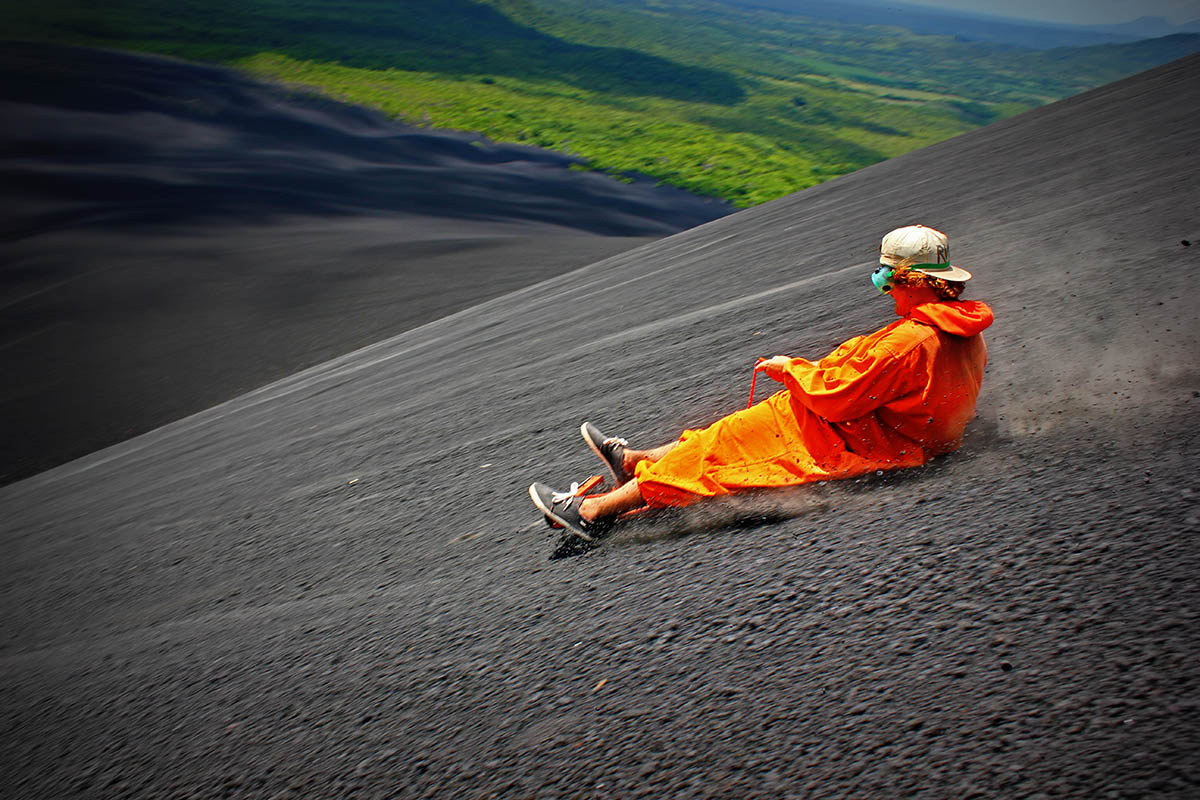 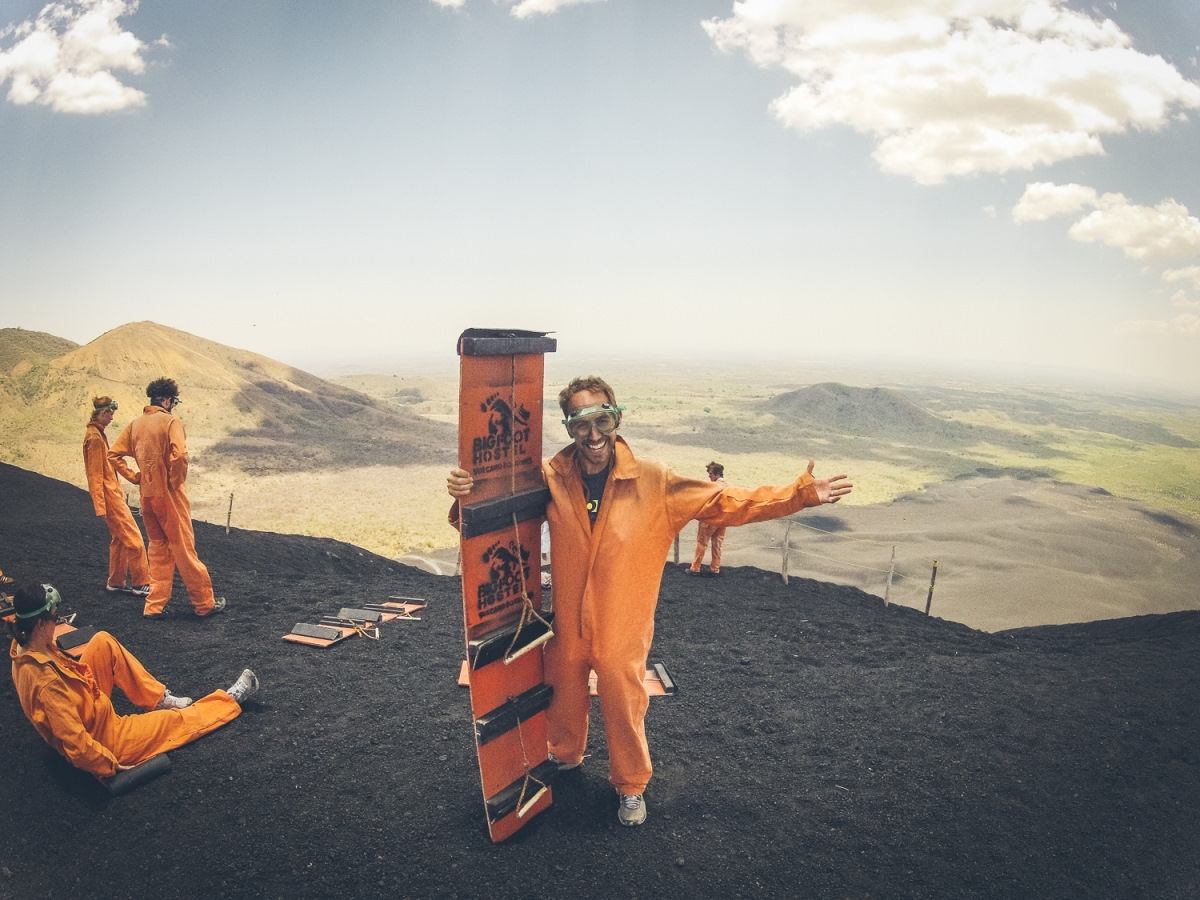 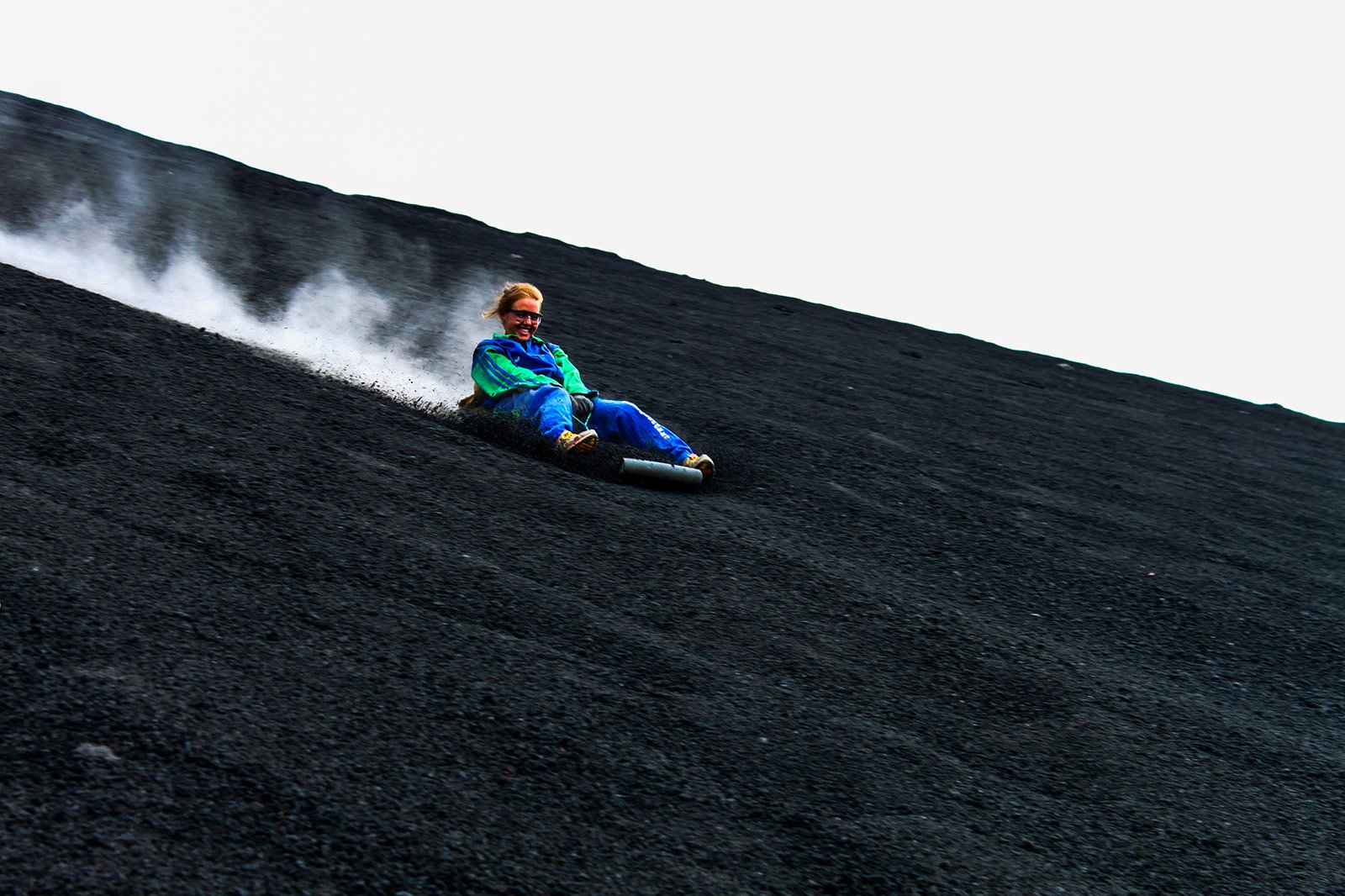 ПАРКУР НА БАТУТІ
ОСОБЛИВИЙ ВИД ТРЮКІВ В ПОВІТРІ, А ТАКОЖ ВЗАЄМОДІЯ З ЗОВНІШНІМИ ПРЕДМЕТАМИ І ПОВЕРХЯМИ
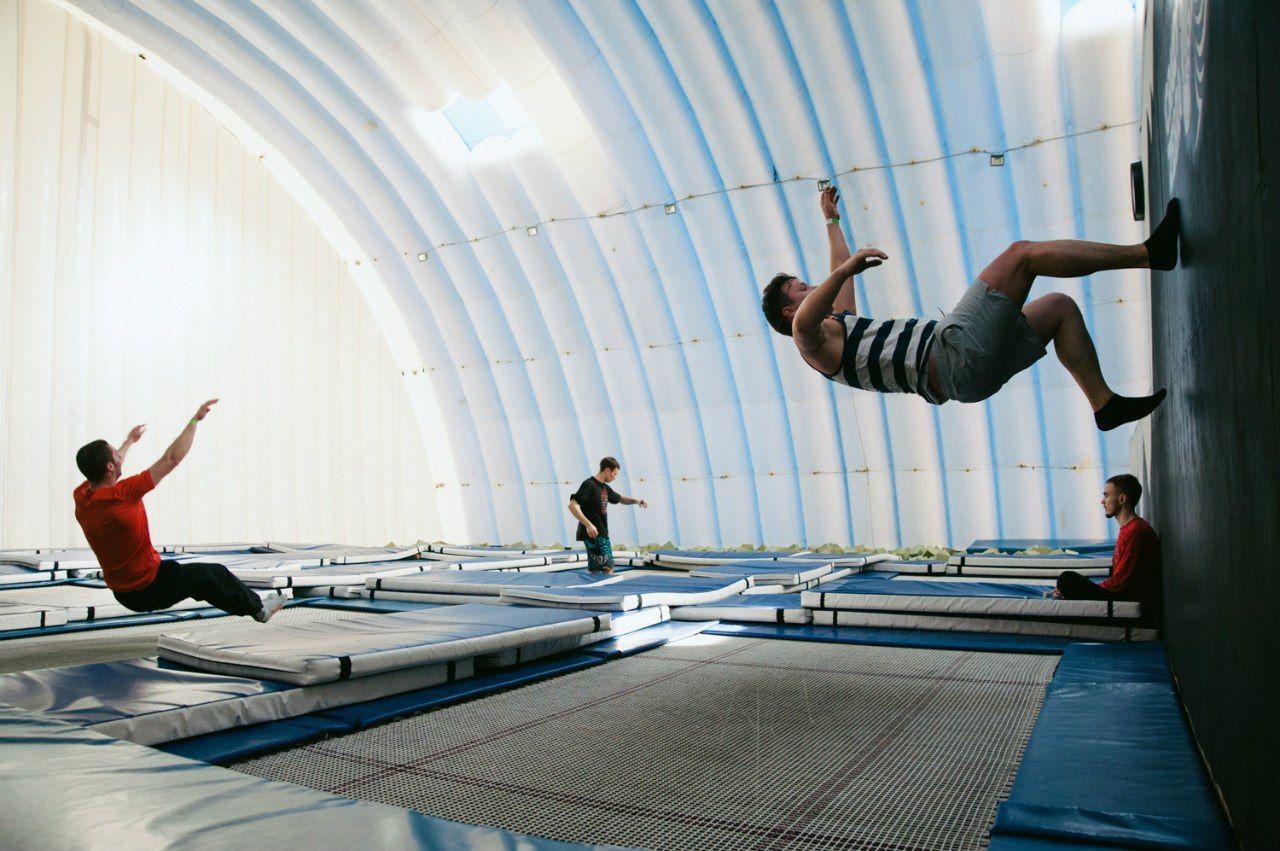 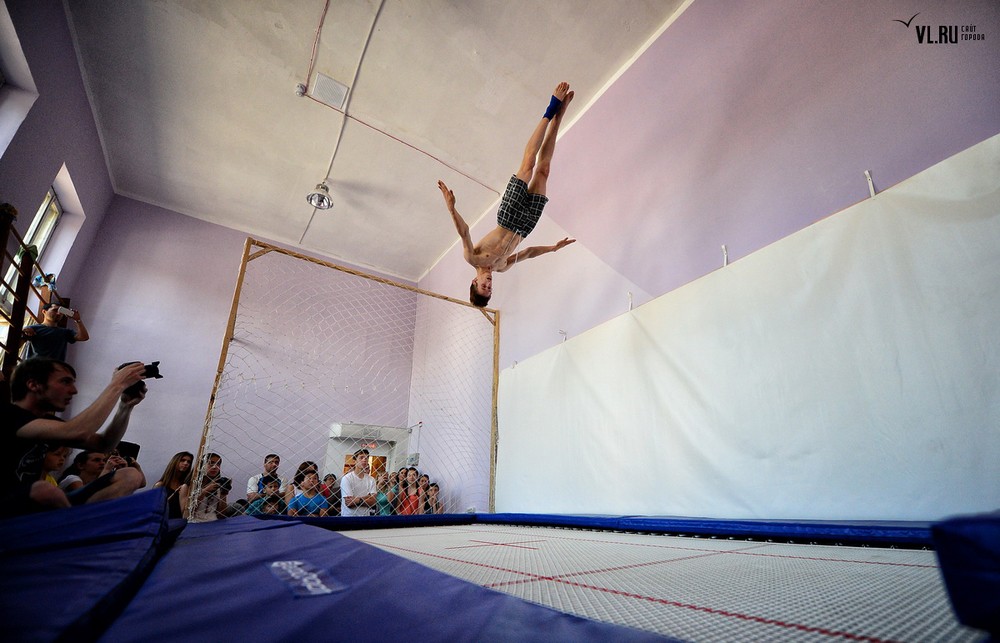 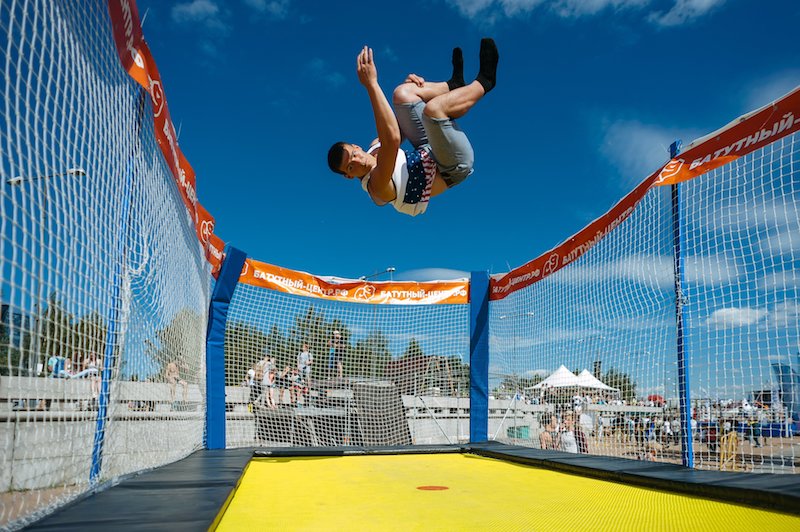 СТРИБКИ ЗІ СТРАТОСФЕРИ
ДУЖЕ ЕКСТРЕМАЛЬНИЙ ВИД СПОРТУ, 
ВІЛЬНЕ ПАДІННЯ З ДЕСЯТКІВ КІЛОМЕТРІВ
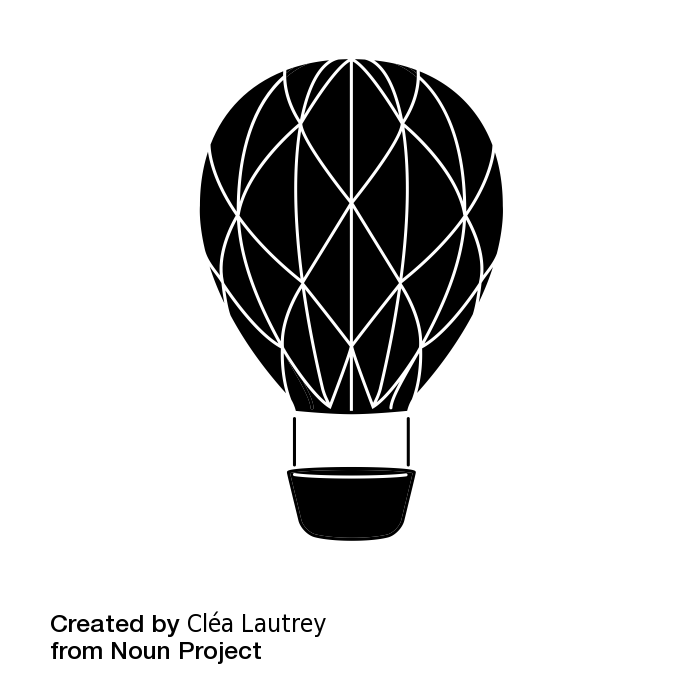 Стрибки зі стратосфери з'явилися в якості експериментів ще в середині двадцятого століття. Однак зараз це заняття перетворилося в повноцінний вид спорту. Екстремали з різних країн змагаються між собою в висоті і швидкості падіння.

Нинішній рекорд належить американцеві Алану Юстасу, віце-президенту корпорації Google. У жовтні 2014 року він здійснив стрибок з висоти 41424 метрів, побивши тим самим попередній максимум на два кілометри. Максимальна швидкість падіння при цьому склала 1322 км / г.
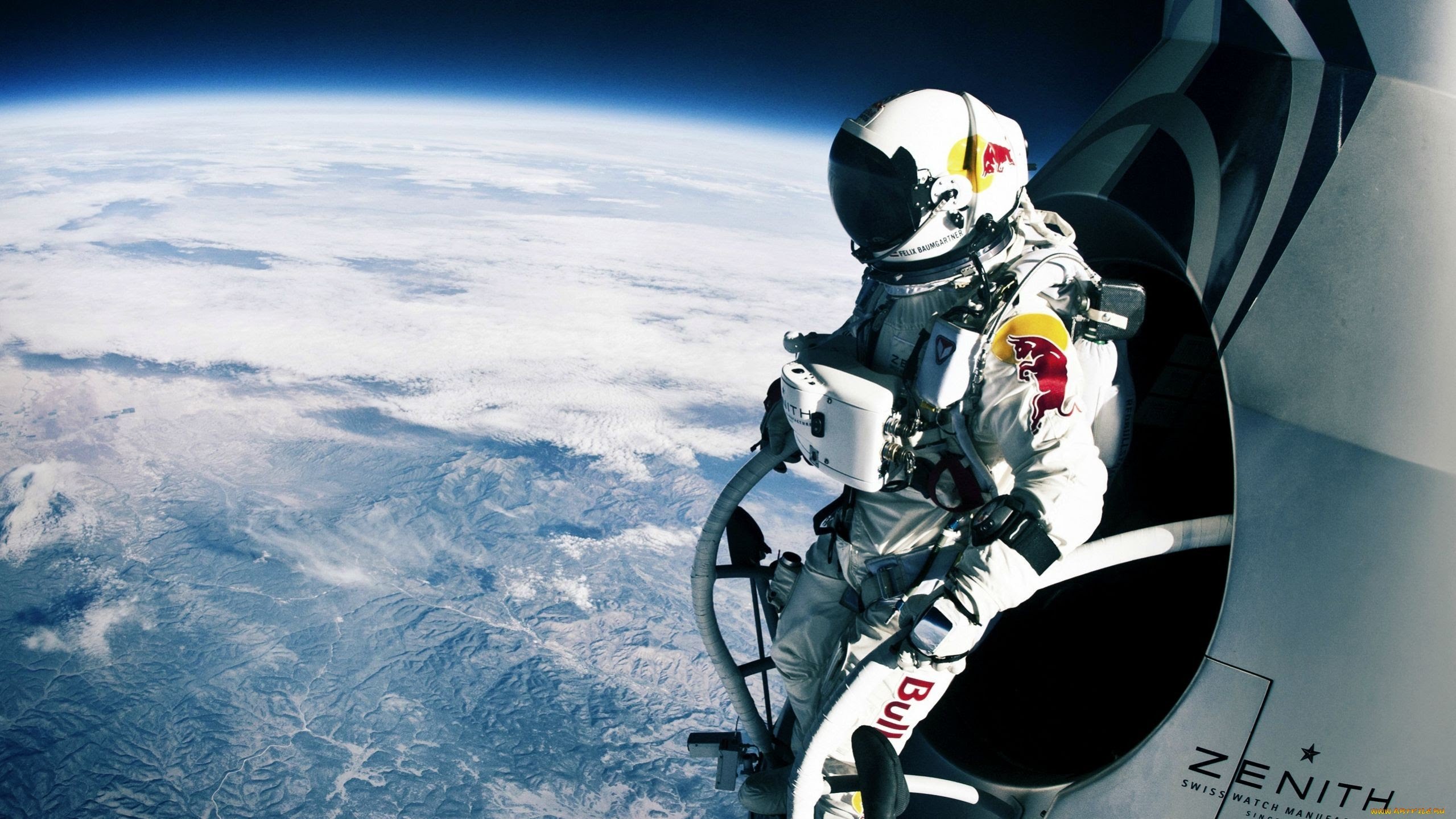 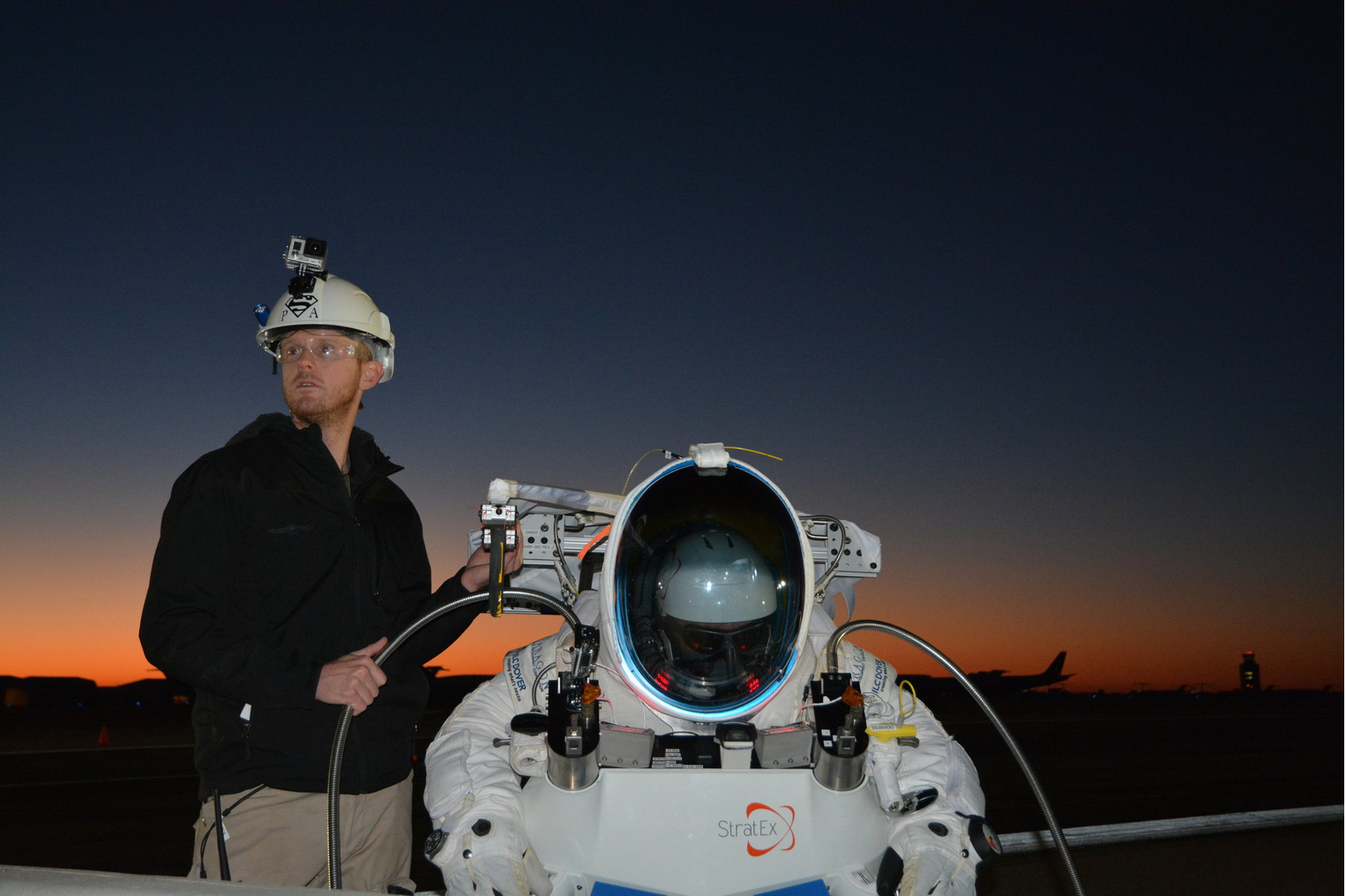 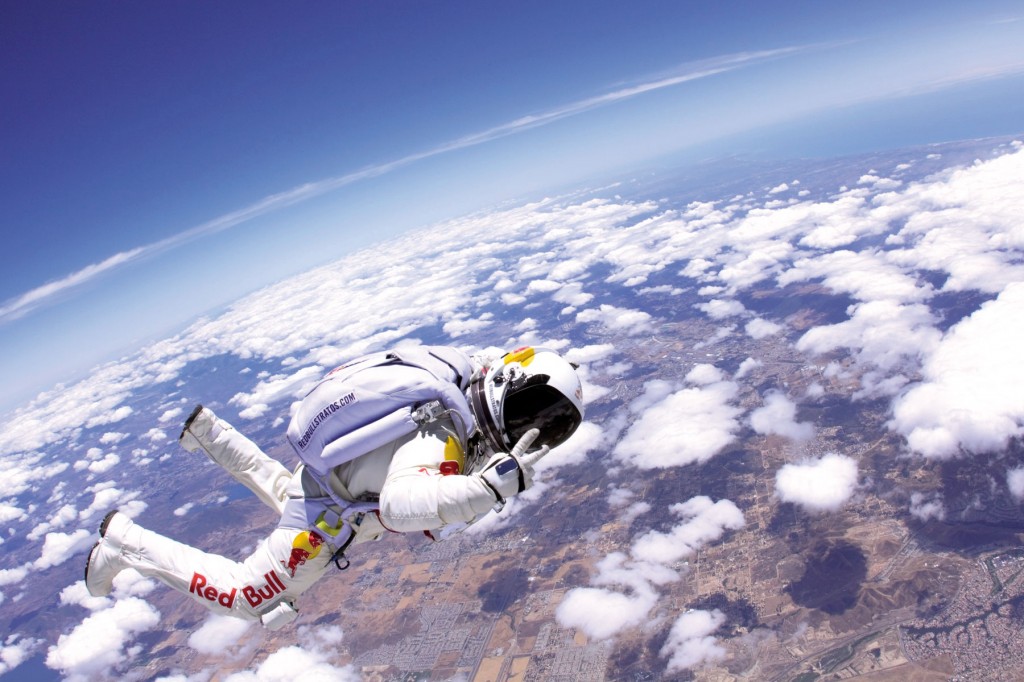 КАЙТВІНГ
УНІВЕРСАЛЬНИЙ СПОРТИВНИЙ ЗНАРЯД, ЯКИЙ ДОЗВОЛЯЄ ПІДКОРЯТИ НЕ ТІЛЬКИ ЗЕМЛЮ, 
АЛЕ ТАКОЖ ВОДУ, ПОВІТРЯ І СНІГОВІ ВЕРШИНИ
Перші експериментатори в області кайтвінга почали проявляти себе ще в 80-х роках. Вважається, що цей вид спорту винайшли в Фінляндії.
Кайтвінг - універсальне крило. Він схожий на дельтаплан і може бути використаний в якості інвентарю для занять різними екстремальними видами спорту. Кайтвінг легкий по вазі, а в згорнутому вигляді його габарити не більше звичайного чохла для лиж. 
Головна особливість кайтвінга полягає в тому, що під ногами у екстремала може бути все, що завгодно: ковзани, ролики, сноуборд, гірські лижі, скейтборд, а кататися можна по снігу, піску, льоду, воді - головне, щоб це була досить рівний майданчик великих розмірів.
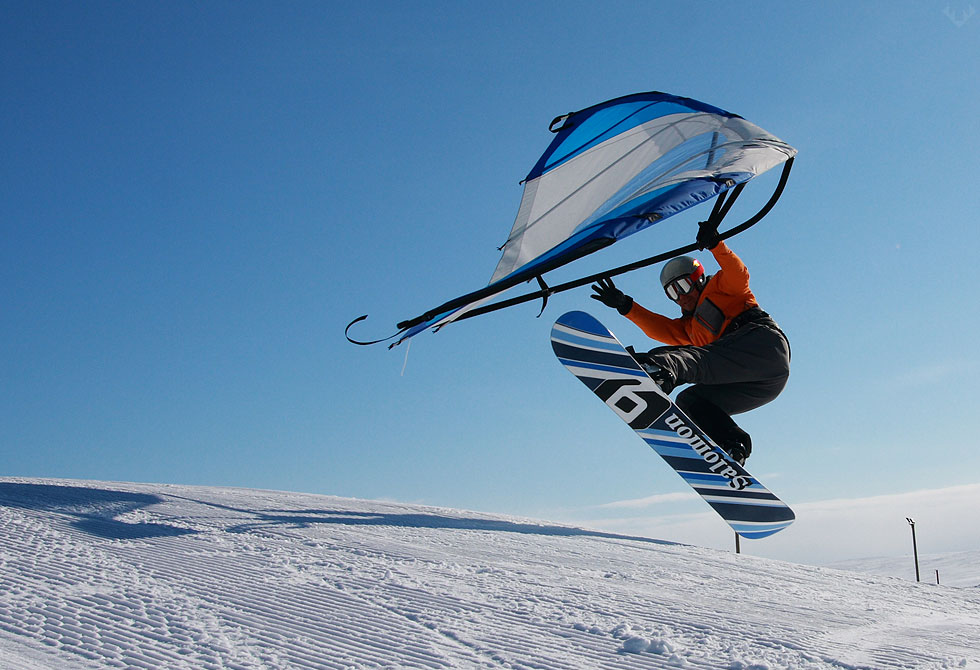 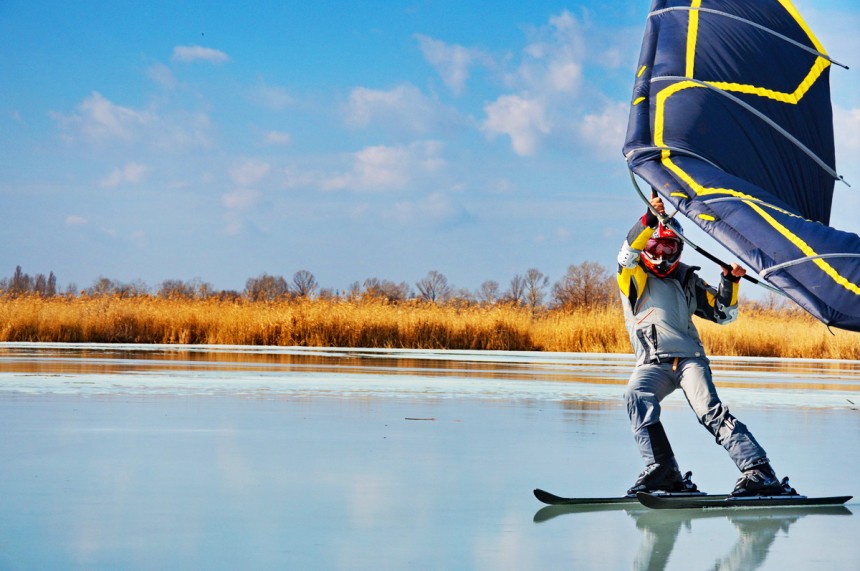 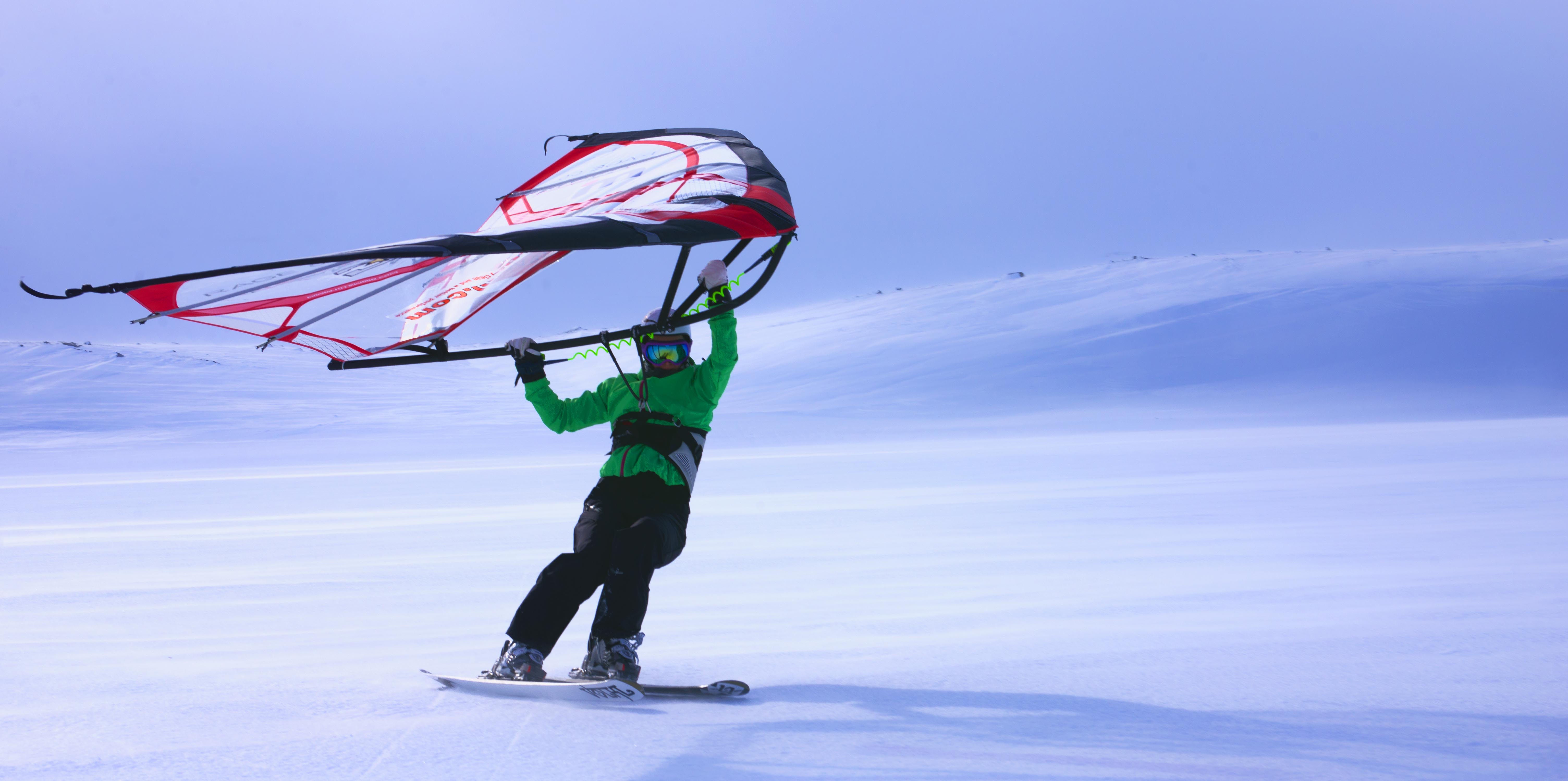 СКАЯКІНГ
ЦЕ СТРИБОК З ЛІТАКА СИДЯЧИ В ЧОВНІ-КАЯКУ.
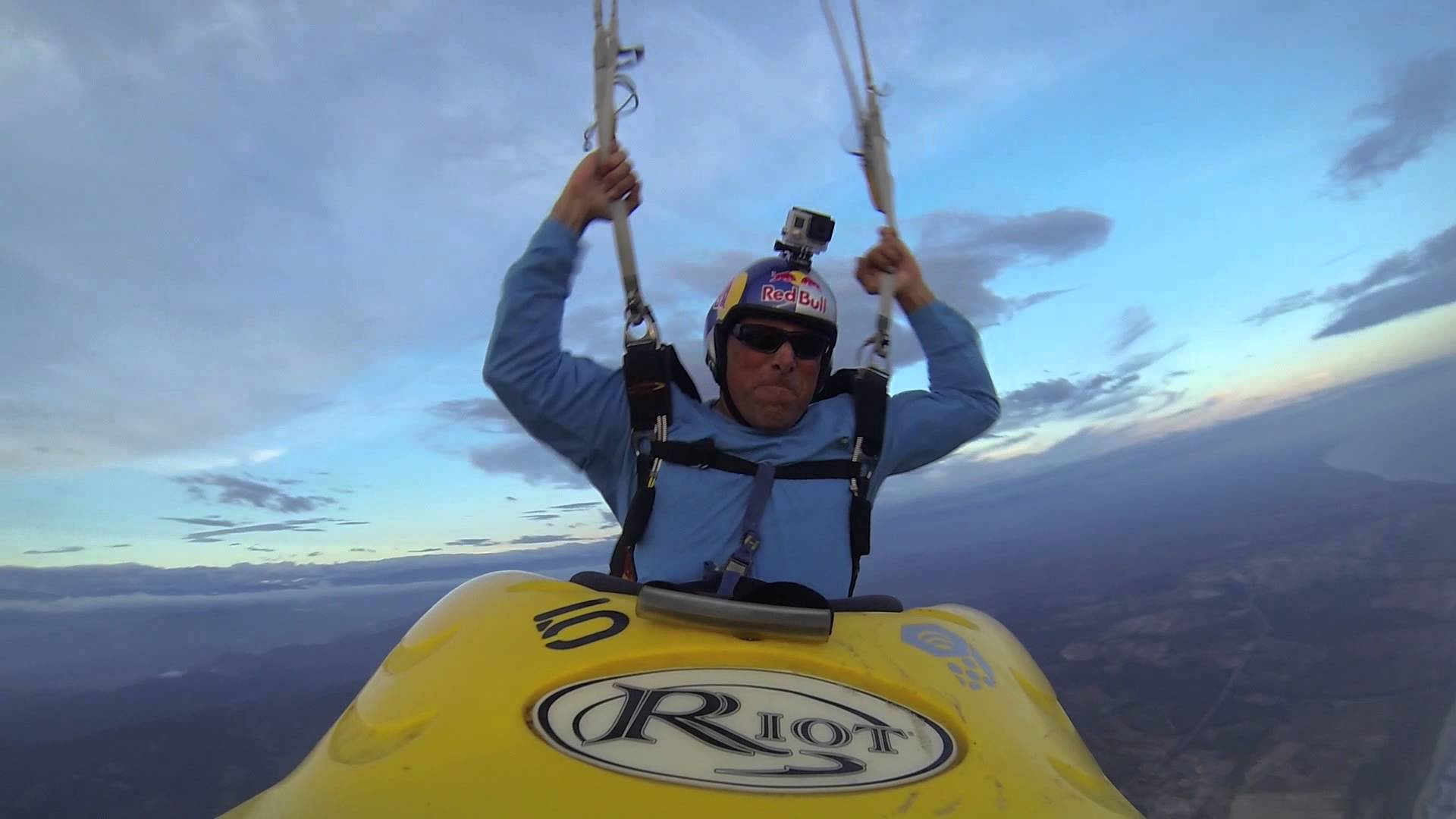 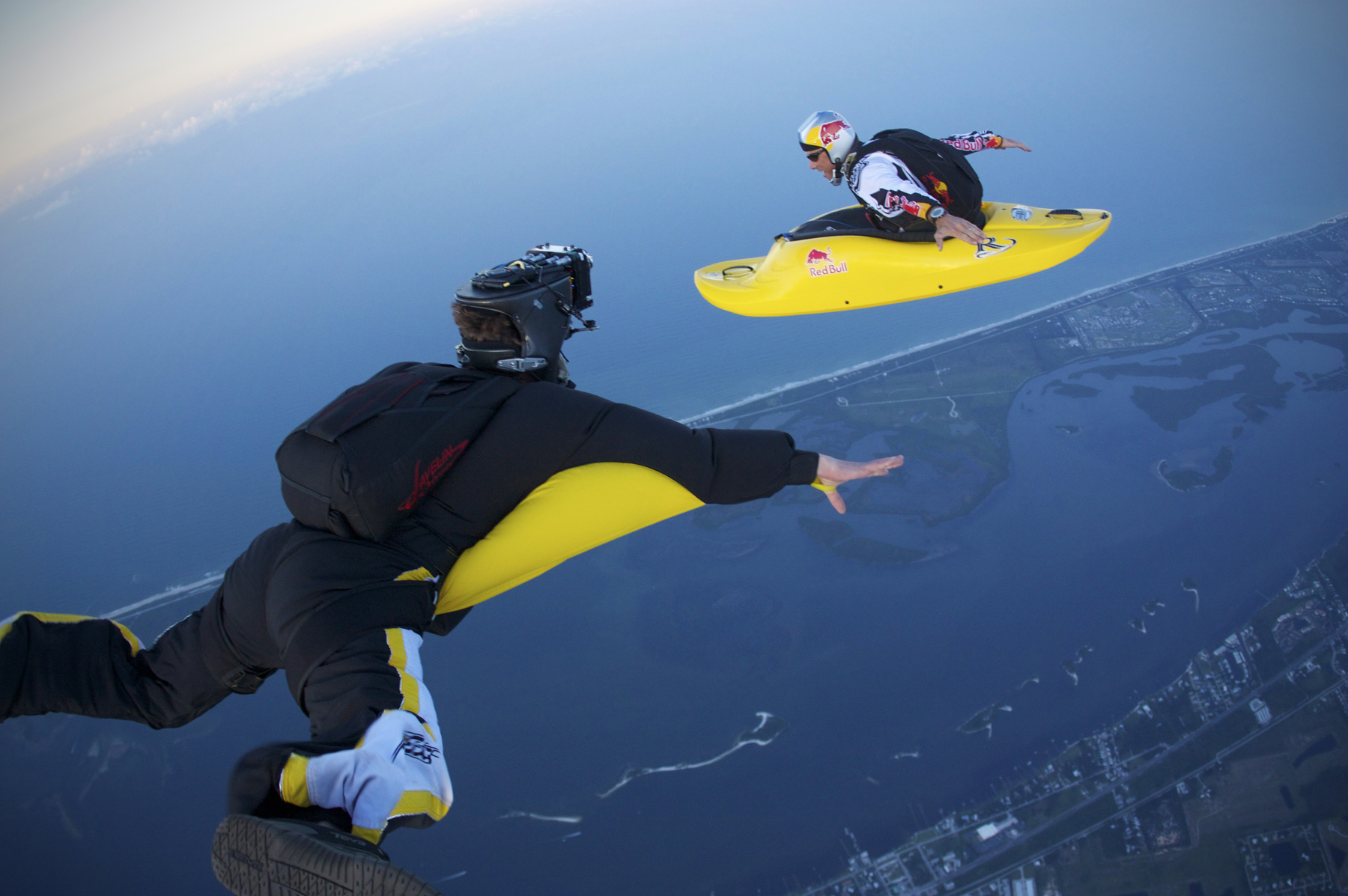 ХОРСБОРДИНГ
СПОРТ ДЛЯ ТИХ ЛЮДЕЙ, ХТО ЖИВЕ ДАЛЕКО ВІД ГІР ТА ОКЕАНІВ
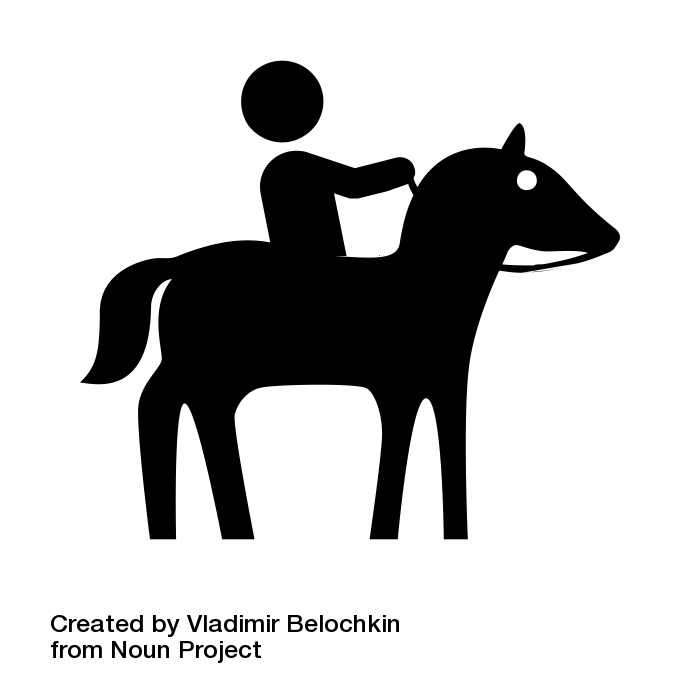 Спортсмени-хорсбордери використовують в якості основного спортивного інвентарю спеціальну дошку з великими колесами. А в якості рушійної сили в даному випадку виступають живі коні.
Причепивши мотузку до скакуна, спортсмен може потім їздити за конем по полю, виконуючи різноманітні маневри і трюки. Особливо видовищним цей вид спорту є при використанні додаткових трамплінів.
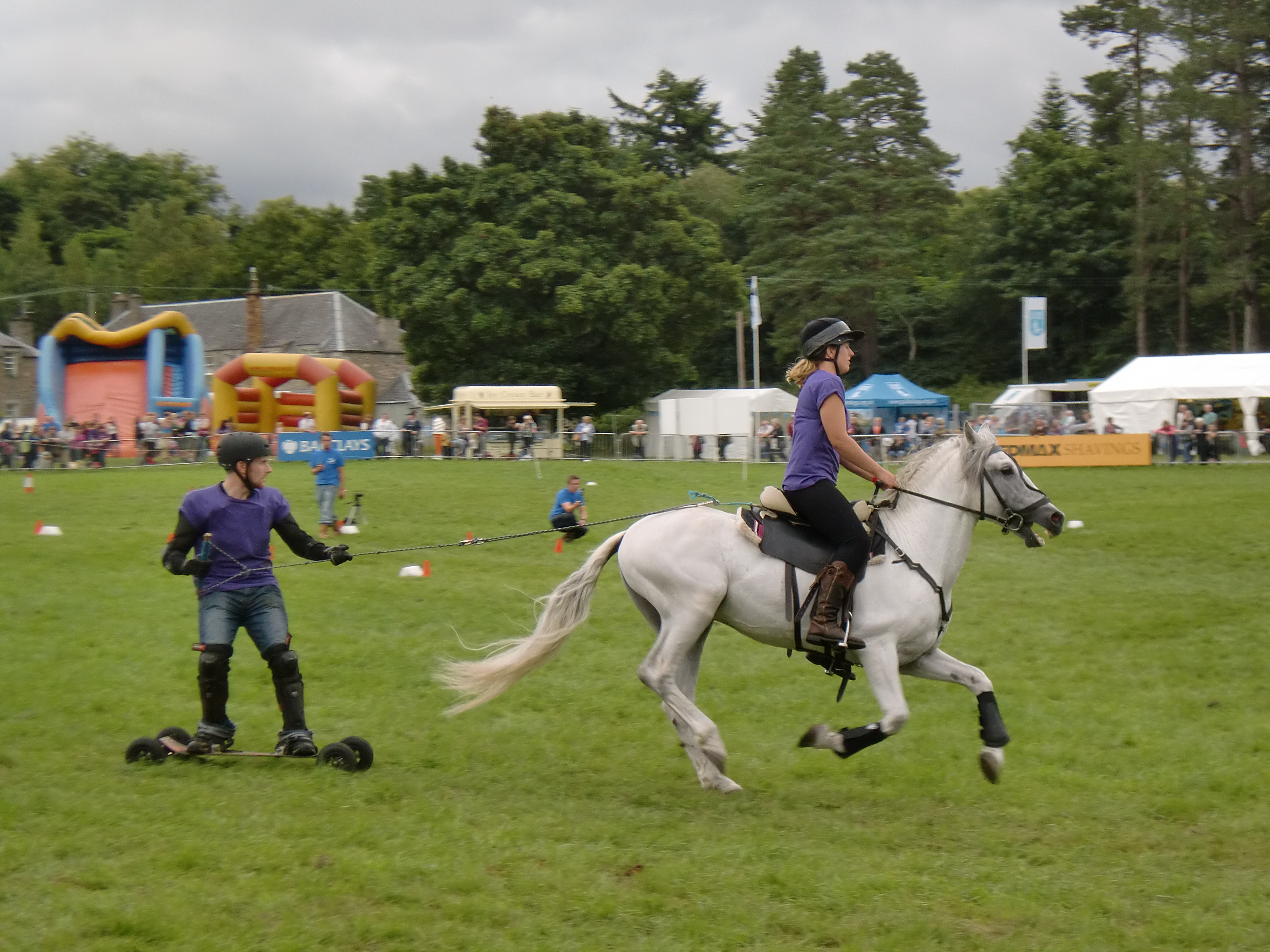 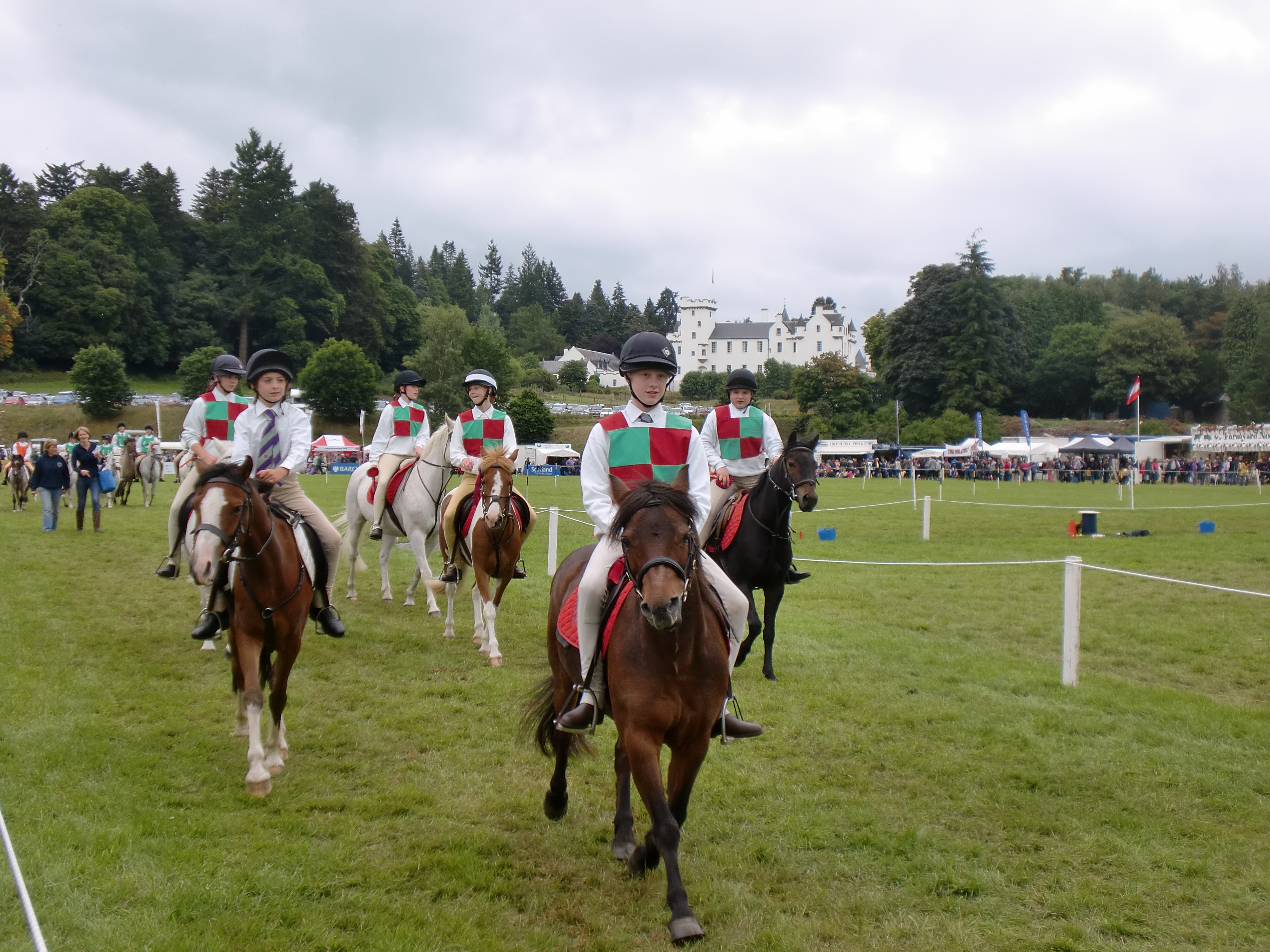